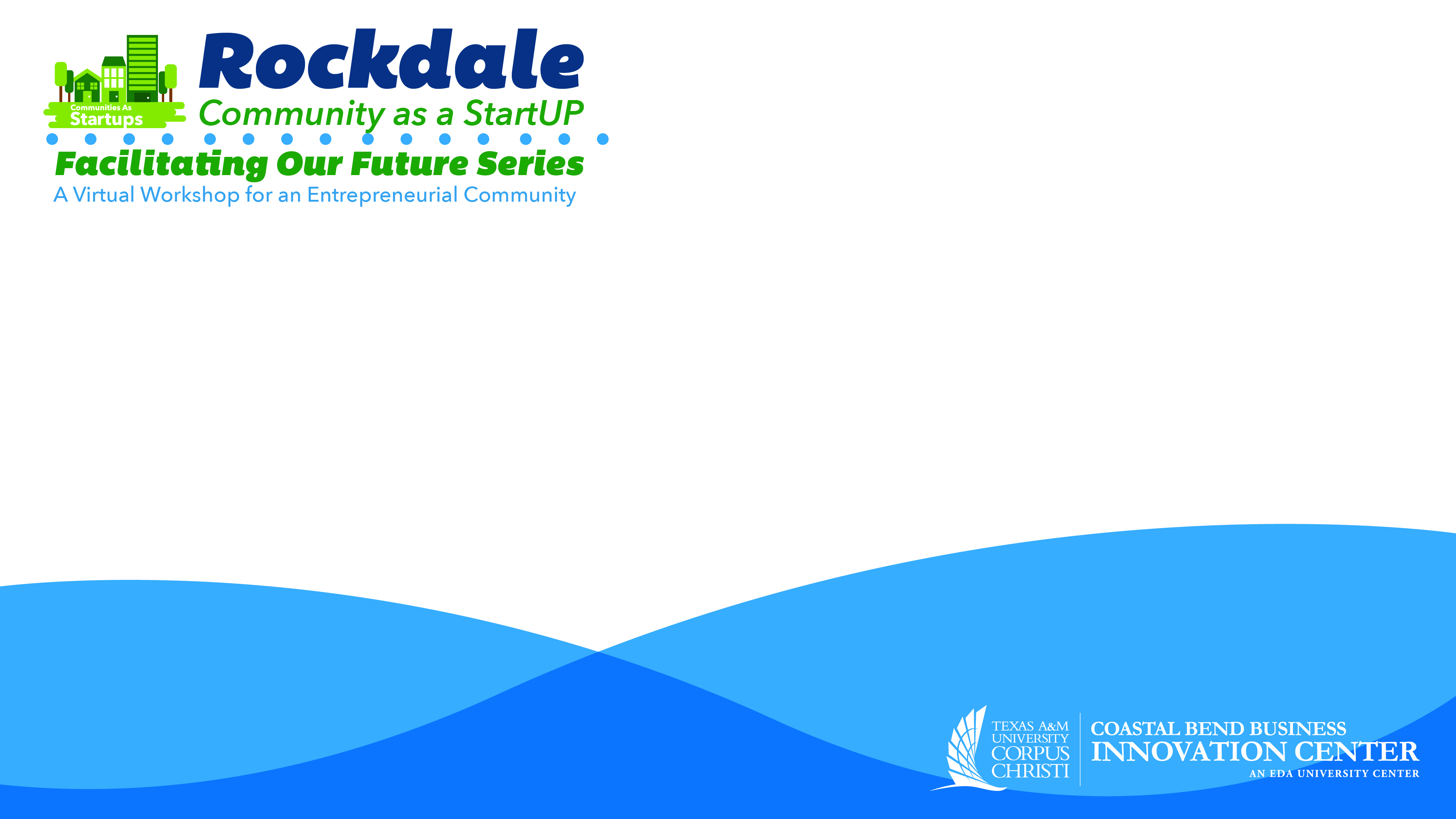 Development of a 
Community Action Plan
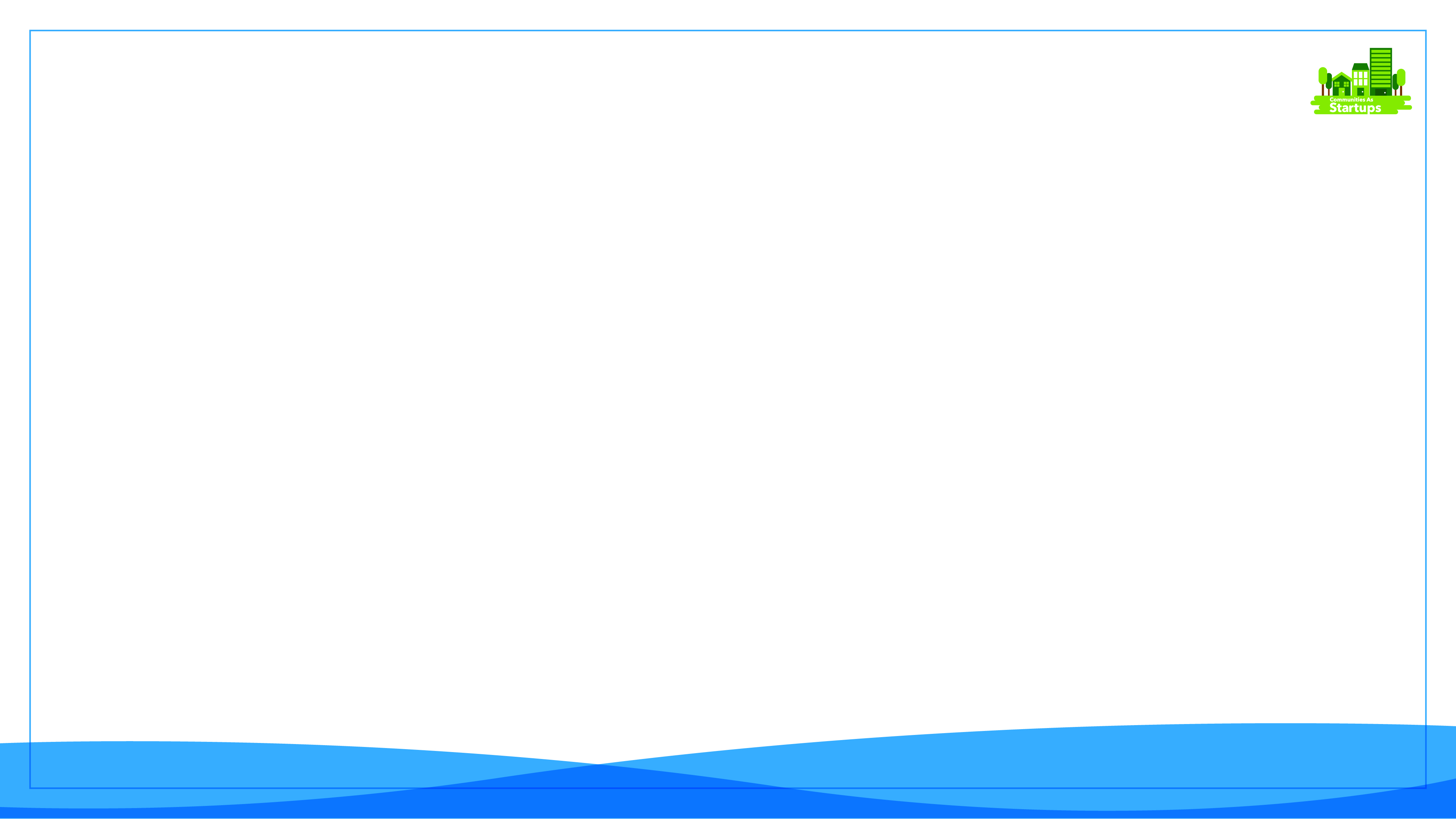 The Facilitating Our Future Series
Community Aspirations refer to the community resident’s shared goals, beliefs, and expectations.  There are different categories of aspirations, each provide a greater understanding of the community.
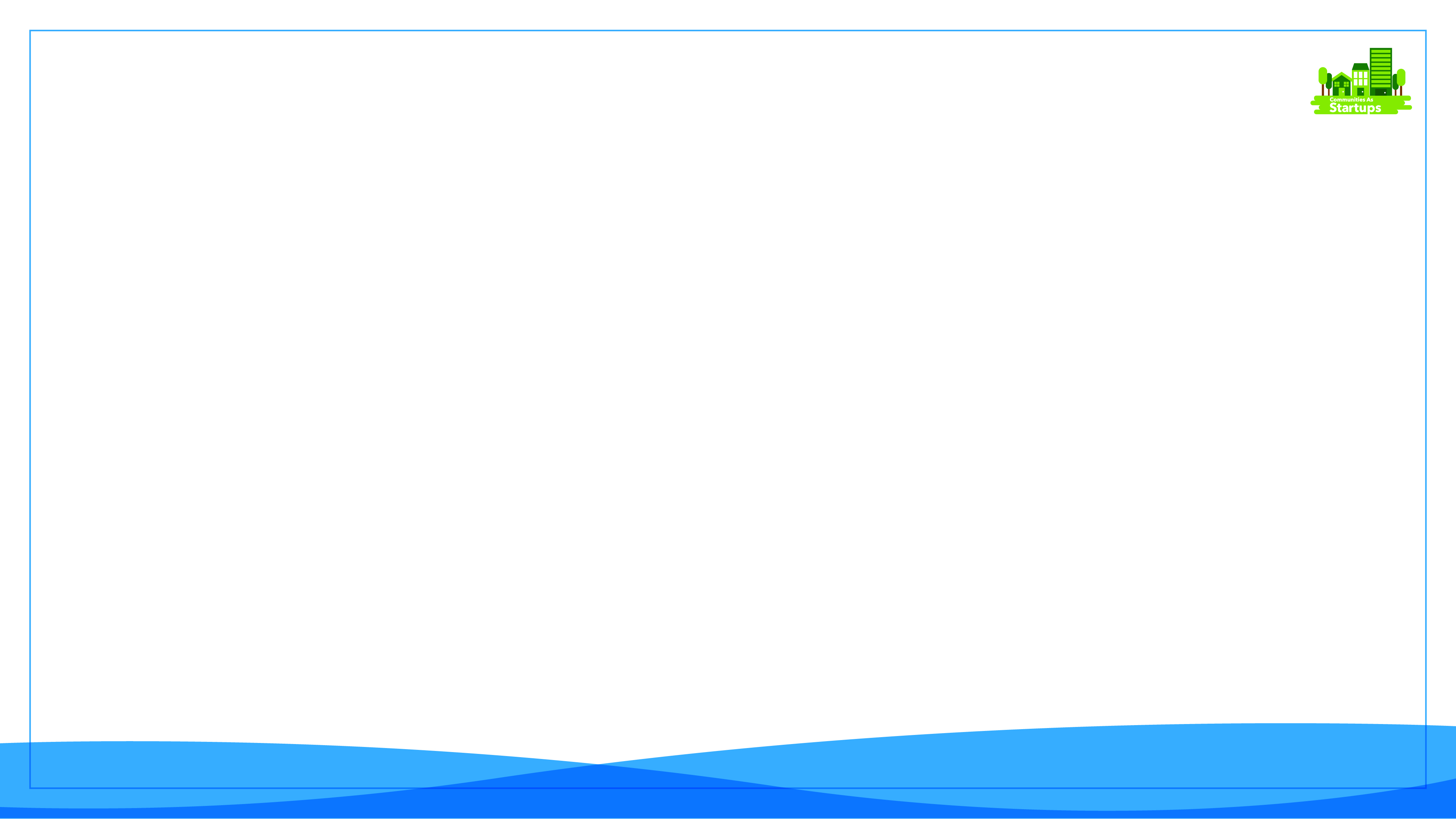 The Facilitating Our Future Series
Key Strategic Priorities 
Housing Availability
Modernized Utility Infrastructure
Workforce Development
Public Safety
Downtown Revitalization and Corridor Beautification Projects
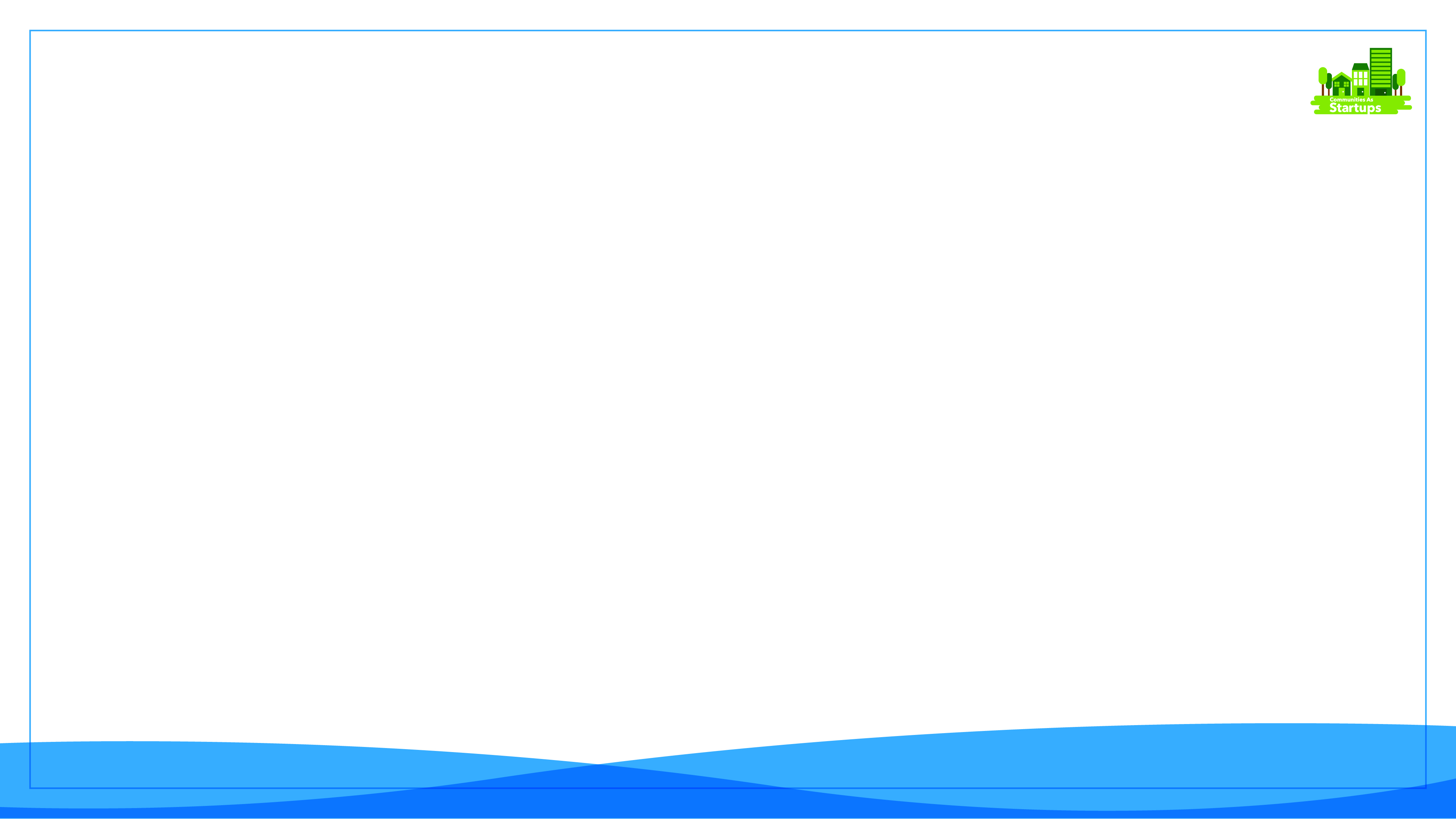 The Facilitating Our Future Series
Key Strategic Priorities 
Housing Availability
Provide developers with vacant lot map
*GIS utility map
Developable land-city (industrial park 160 acers, water and sewer)
1 home builder
Low comp value
*$27.4 Million water infrastructure project-completion 2025
Ample water availability
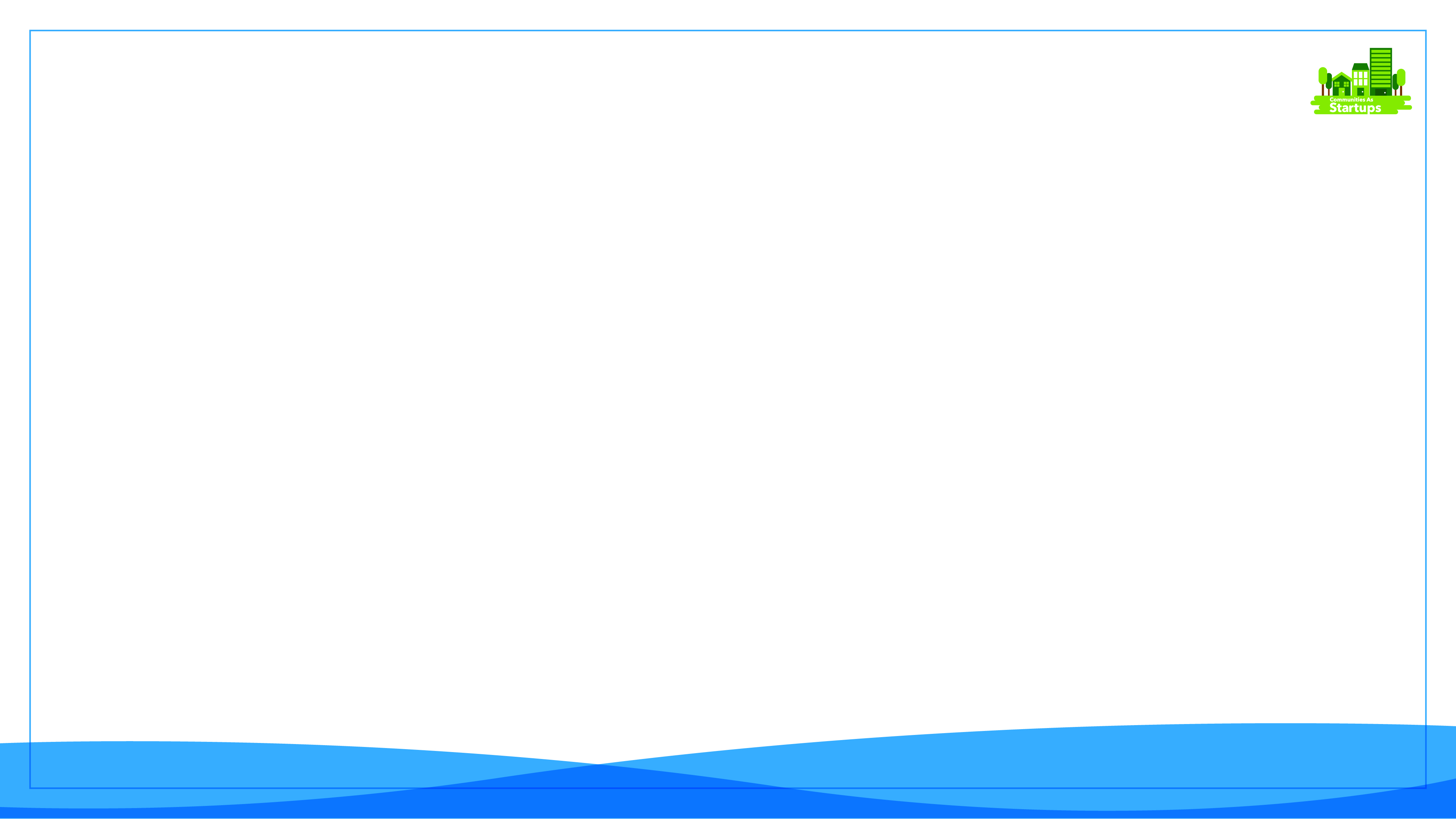 The Facilitating Our Future Series
Unit Level Actions
Housing Availability
 Conduct housing study
Multi-family housing
Industrial park conversion to residential and sale
Development of new school with new residential developers
Develop community marking campaign
Small town feel
Welcoming & friendly
Low crime
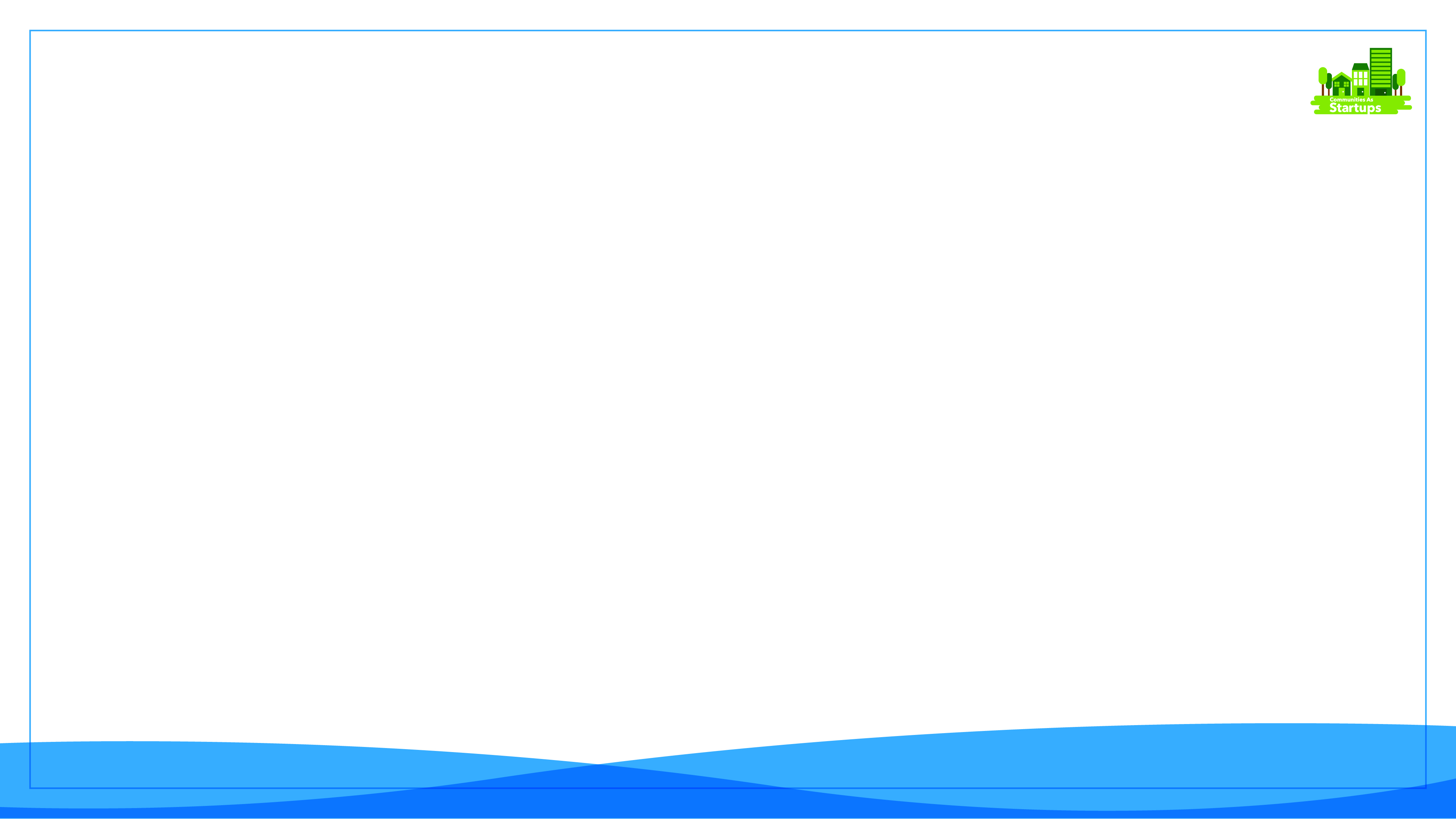 The Facilitating Our Future Series
Unit Level Actions
Housing Availability
 Rockdale showcase-developers invited
Development of board of realtors
Distribute utility map
End permits for RV Parks
Penalties for absentee owners 
Comprehensive survey of existing housing and categorize as habitable or nonhabitable 
Map of development opportunities with voluntary annexation
Water for sewer
Expand Rockdale CNN
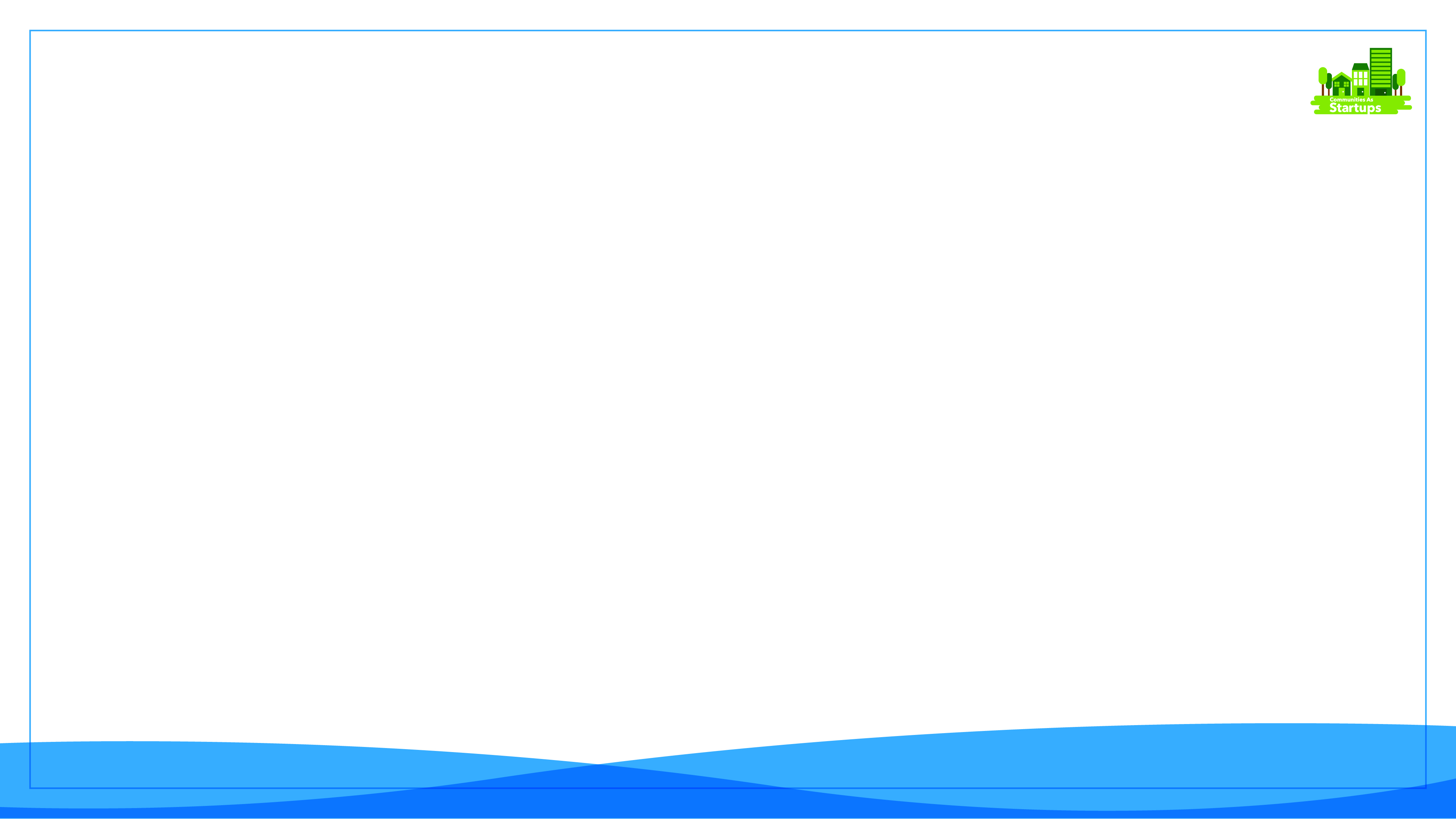 The Facilitating Our Future Series
Key Strategic Priorities 
2.	Modernized Utility Infrastructure
*GIS utility mapping project
*$27.4 Million water line/sewer Project 2025
*$4 Million drainage grant 2025
Sewer/water ccn
*Cable provider broadband expansion
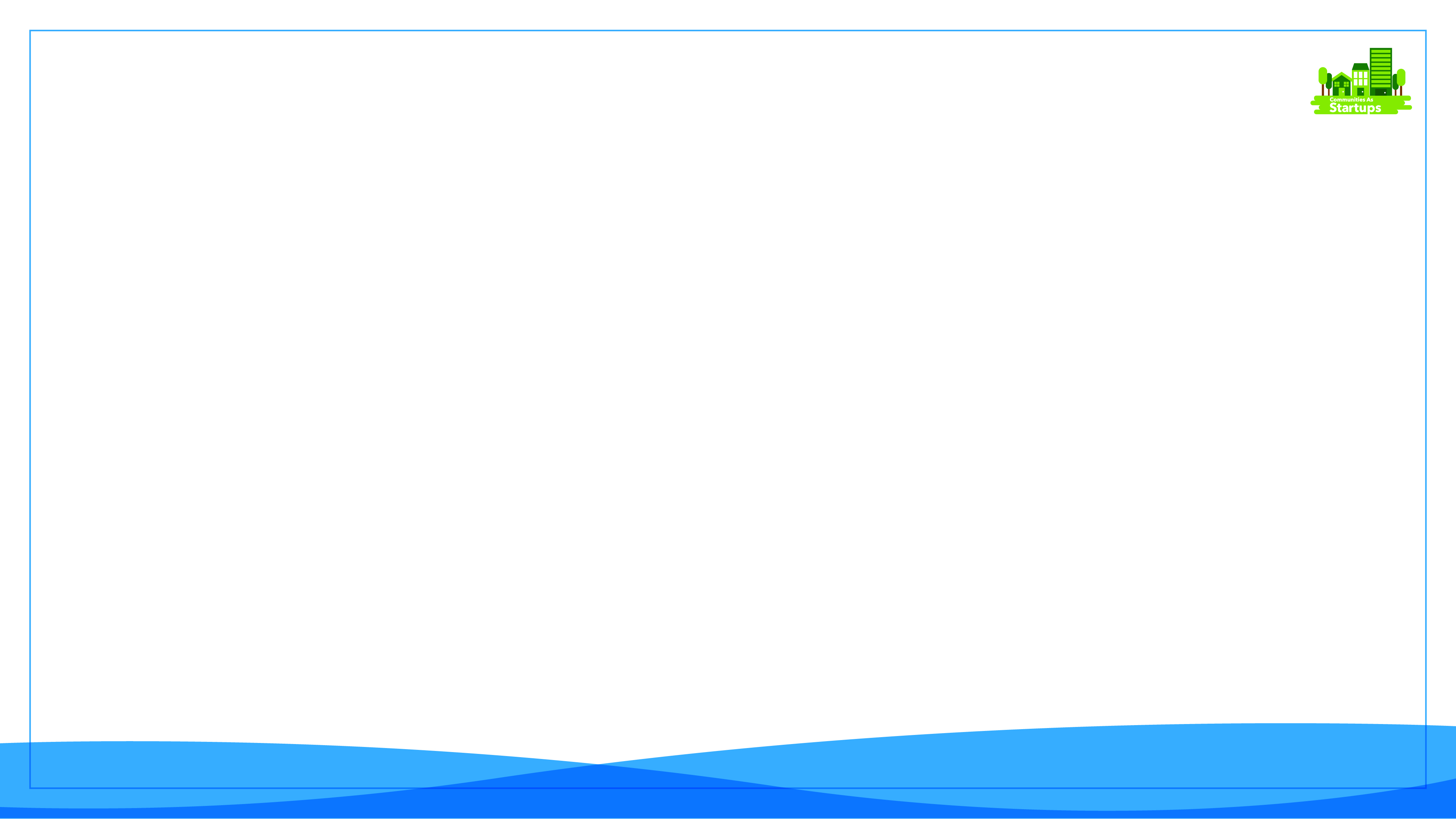 The Facilitating Our Future Series
Unit Level Actions
2.	Modernized Utility Infrastructure
Initiation of $27.4 Million water infrastructure project
Prioritize cast iron, asbestos leaks
Initiate utility assessments in growth areas
Lender financing tools to support development
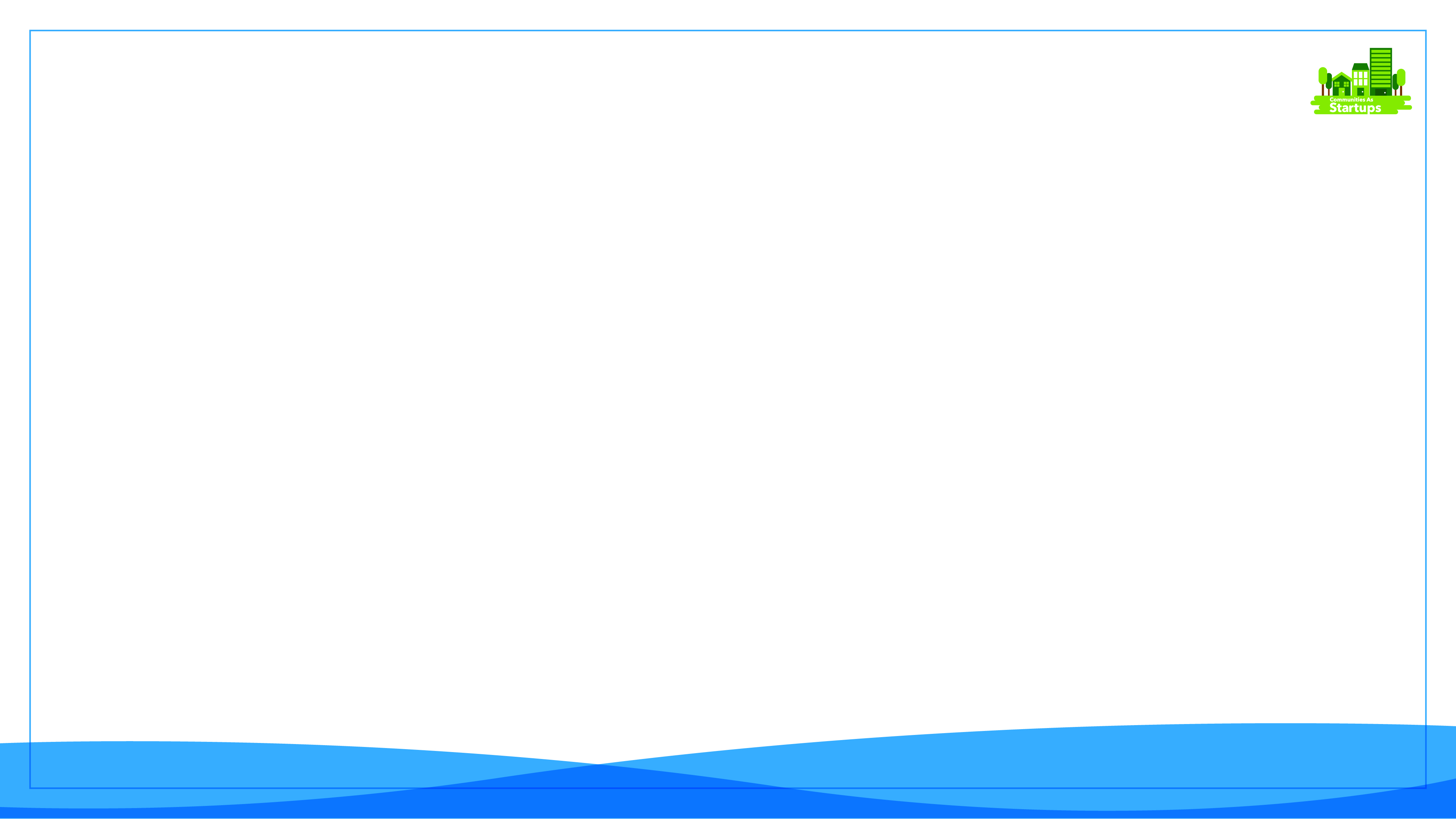 The Facilitating Our Future Series
Key Strategic Priorities 
3.	Workforce Development
Temple College collaboration
Conversion of hospital to CTE center
STEM programs in Rockdale
TWC financial resources
TEAM center funding
Apprenticeship program
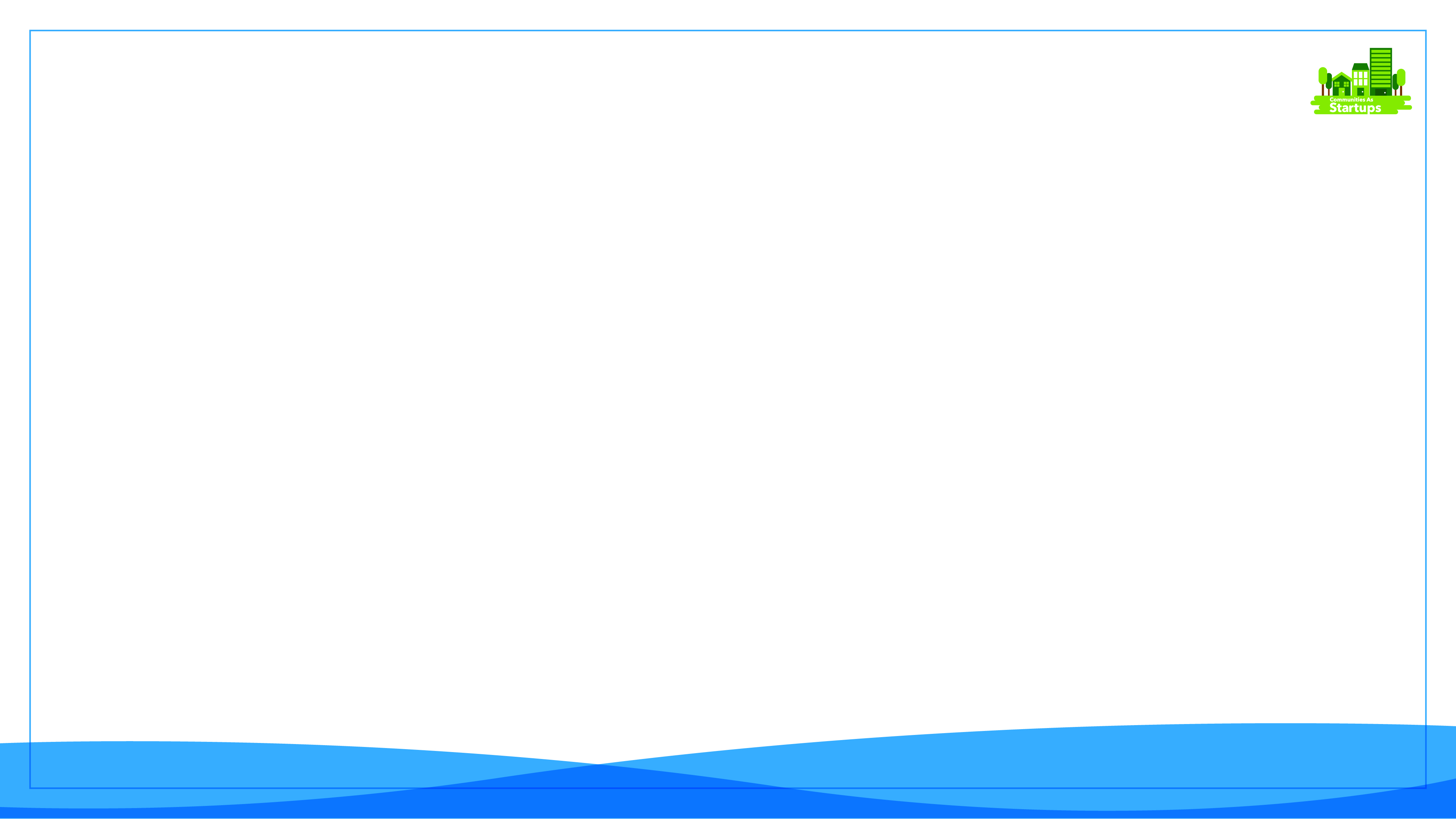 The Facilitating Our Future Series
Key Strategic Priorities 
3.	Workforce Development
ISD career planning/dual credit with Temple College
Training ground for new teachers, police officers and public works.  Come to learn here and move on for better pay.  
Adult Education
Career Path program-once trained where will students or adults go to work
Need more communication with community and leaders regarding current status of programs and opportunities with in school district and the plans that are in progress for education and training including adult education
Collaboration with major employers
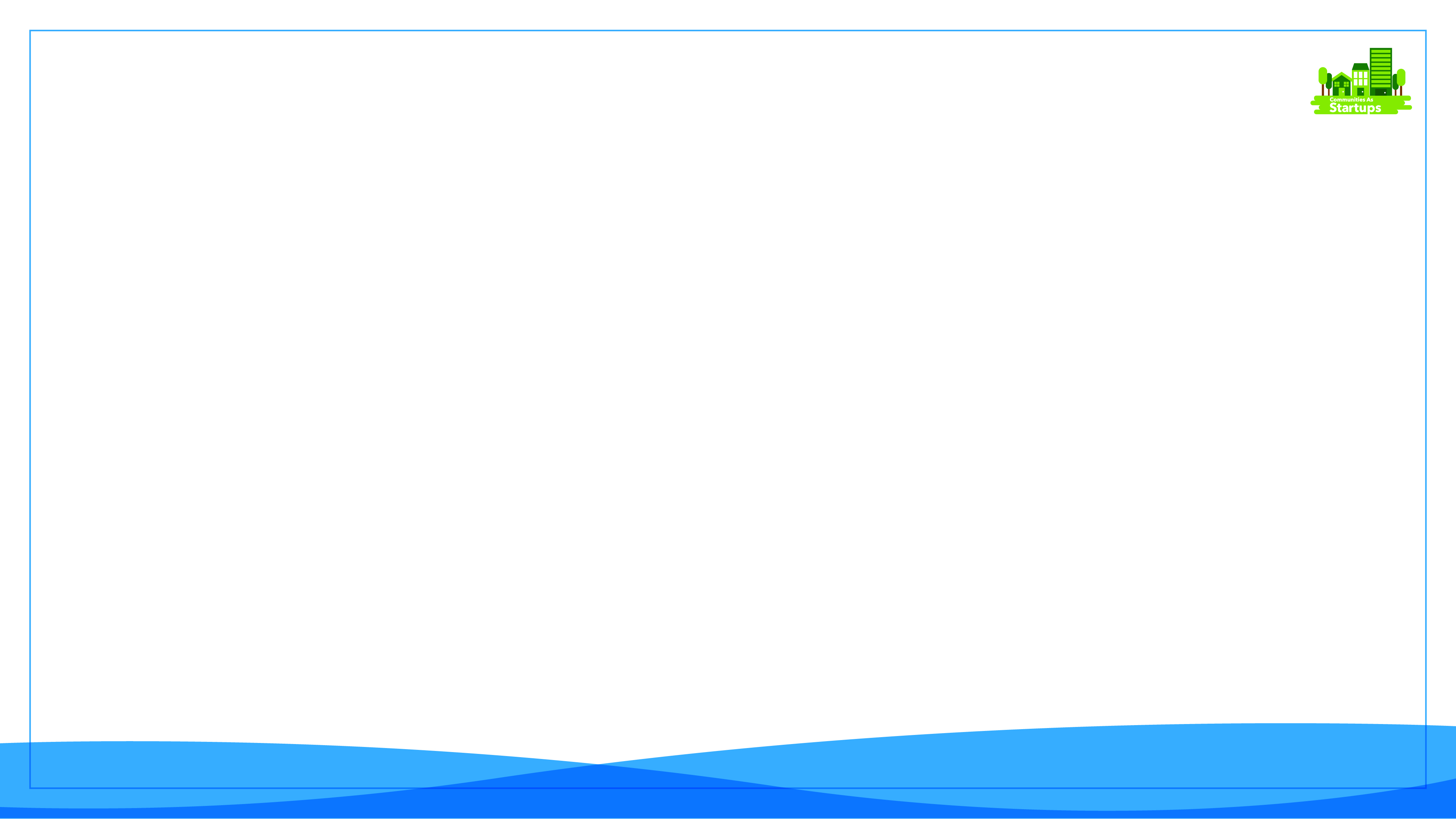 The Facilitating Our Future Series
Unit Level Actions
3.	Workforce Development
Fund a feasibility study for a rural IT Center 
RISD collaboration and grant proposal with Temple College to convert hospital building to teaching facility
TWC financial resources
Conversion of hospital building to working training and education facility
Involvement of larger private sector employers
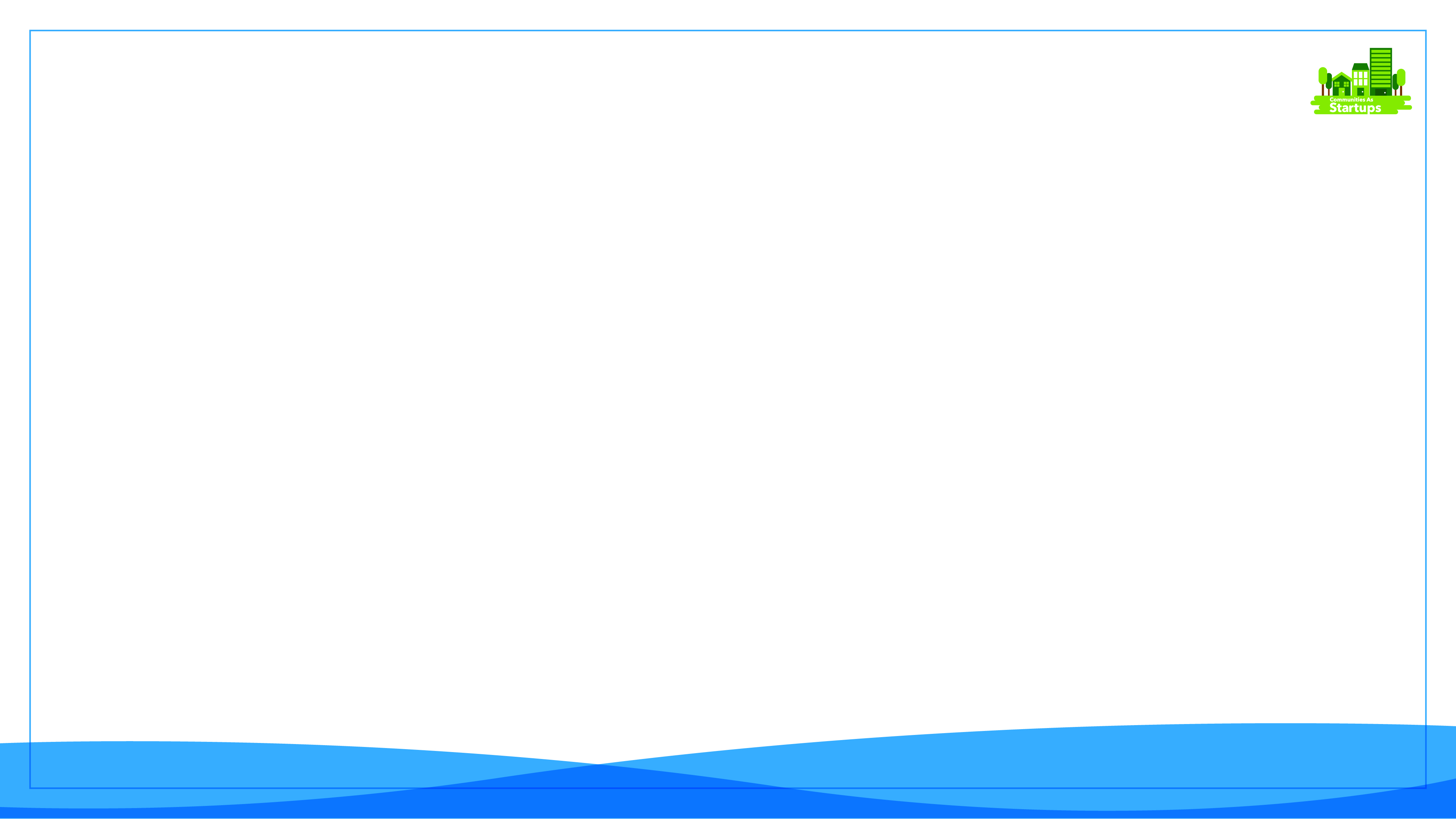 The Facilitating Our Future Series
Key Strategic Priorities 
4.	Public Safety
Lack of personnel leads to only being able to be reactive not proactive.  Always playing catch up. 
$15-$20 K under salaries compared to BCS, Waco, Temple, Hutto
EMS, Fire, 911 dispatch, support staff minimal
Drug interdiction difficulty and poverty levels are high 
Former collaboration with DPS
Grants are available but need future budget to absorb costs 
Use of ordinance to discourage undesirable behavior 
Enforcement of fees and truancy
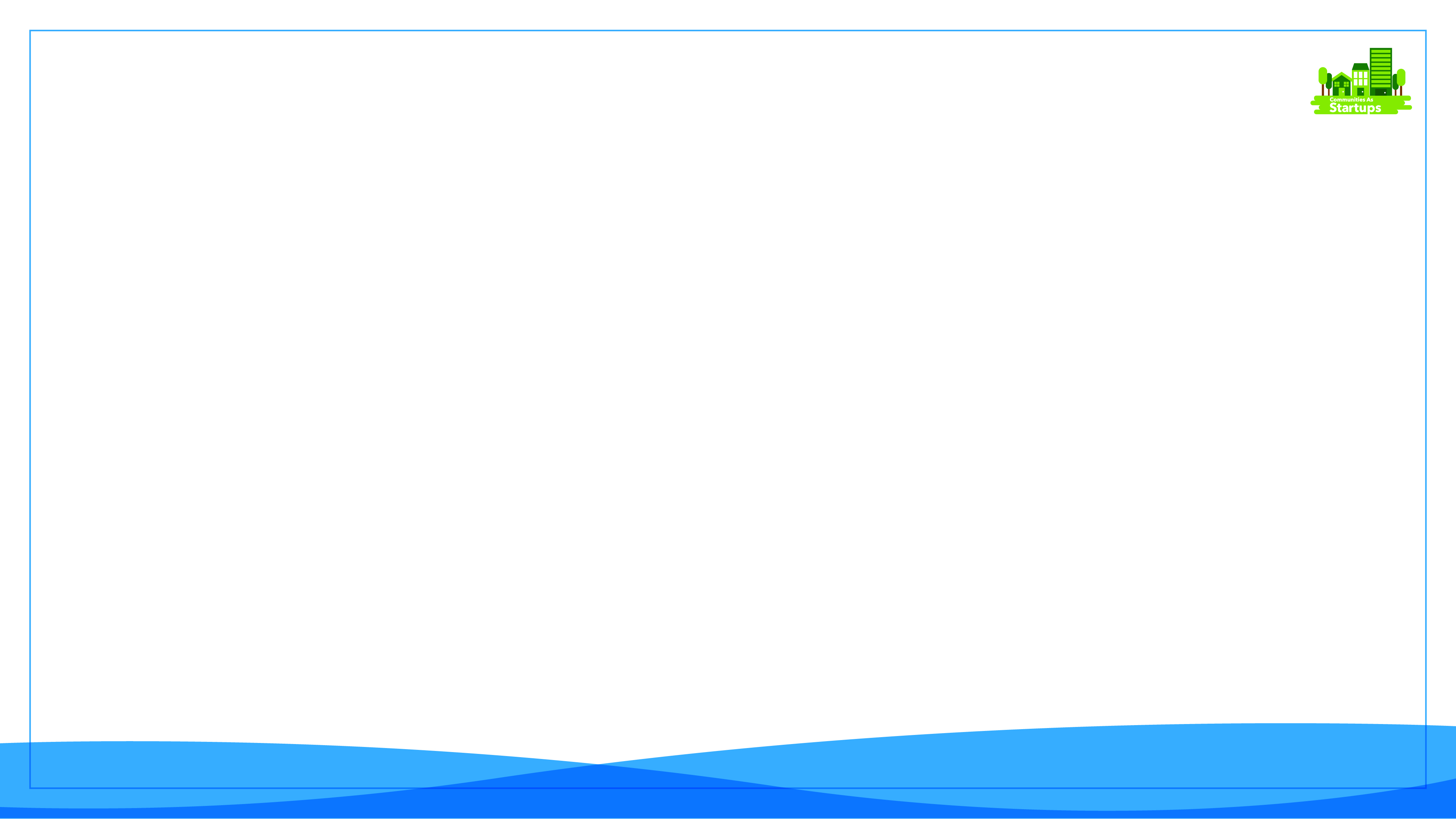 The Facilitating Our Future Series
Unit Level Actions
4.	Public Safety
Ordinance enforcement to place homes on tear down list
Extend commercial vacant building ordinance to residential properties
Require full kitchen for any property renting to resident for 30 days
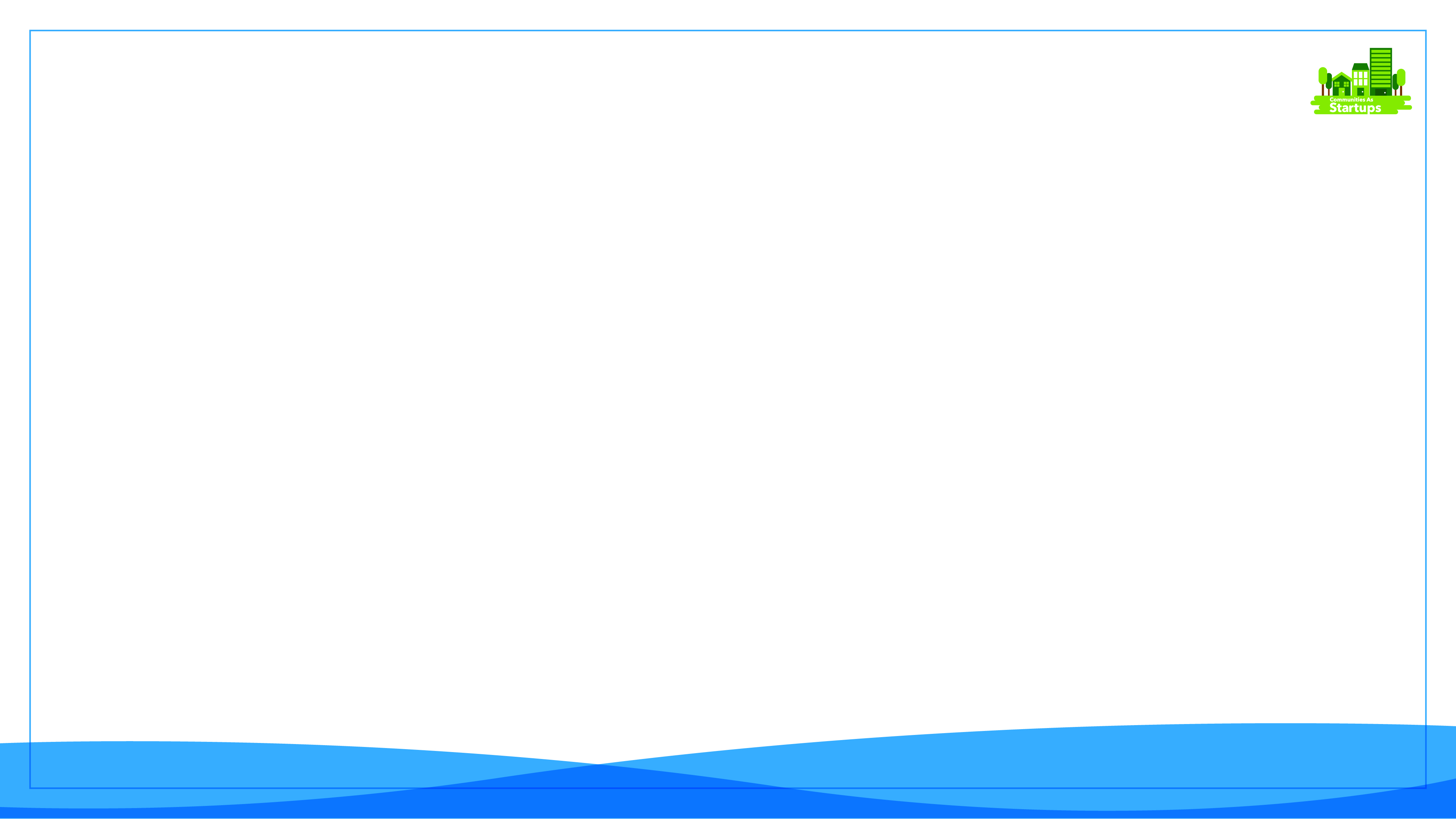 The Facilitating Our Future Series
Key Strategic Priorities 
5.	Downtown Revitalization and Corridor Beautification Projects
Substandard property renovation/removal
Code enforcement
TXDot project completion
Communication with TXDot
Redesign issues 
Need for a park
Need for funding opportunities
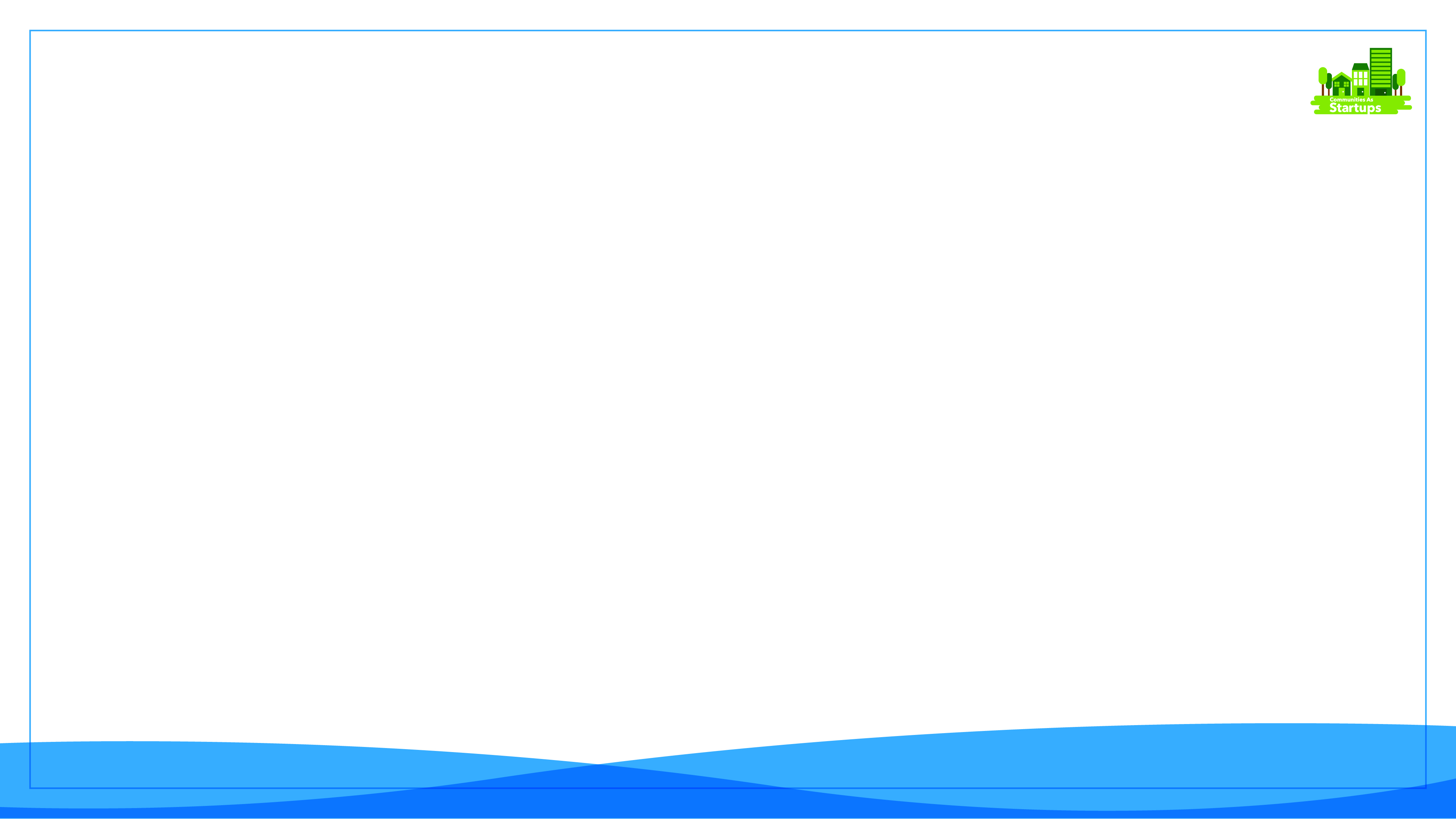 The Facilitating Our Future Series
Unit Level Actions
5.	Downtown Revitalization and Corridor Beautification Projects
Identify best practices of other communities for resoving substandard/abandoned property
Enforcement of available use zoning regulations
TXDot redesign at intersection 
Downtown corridor revitalization
City assumes responsibility for maintaining curb through sidewalk and everything in between
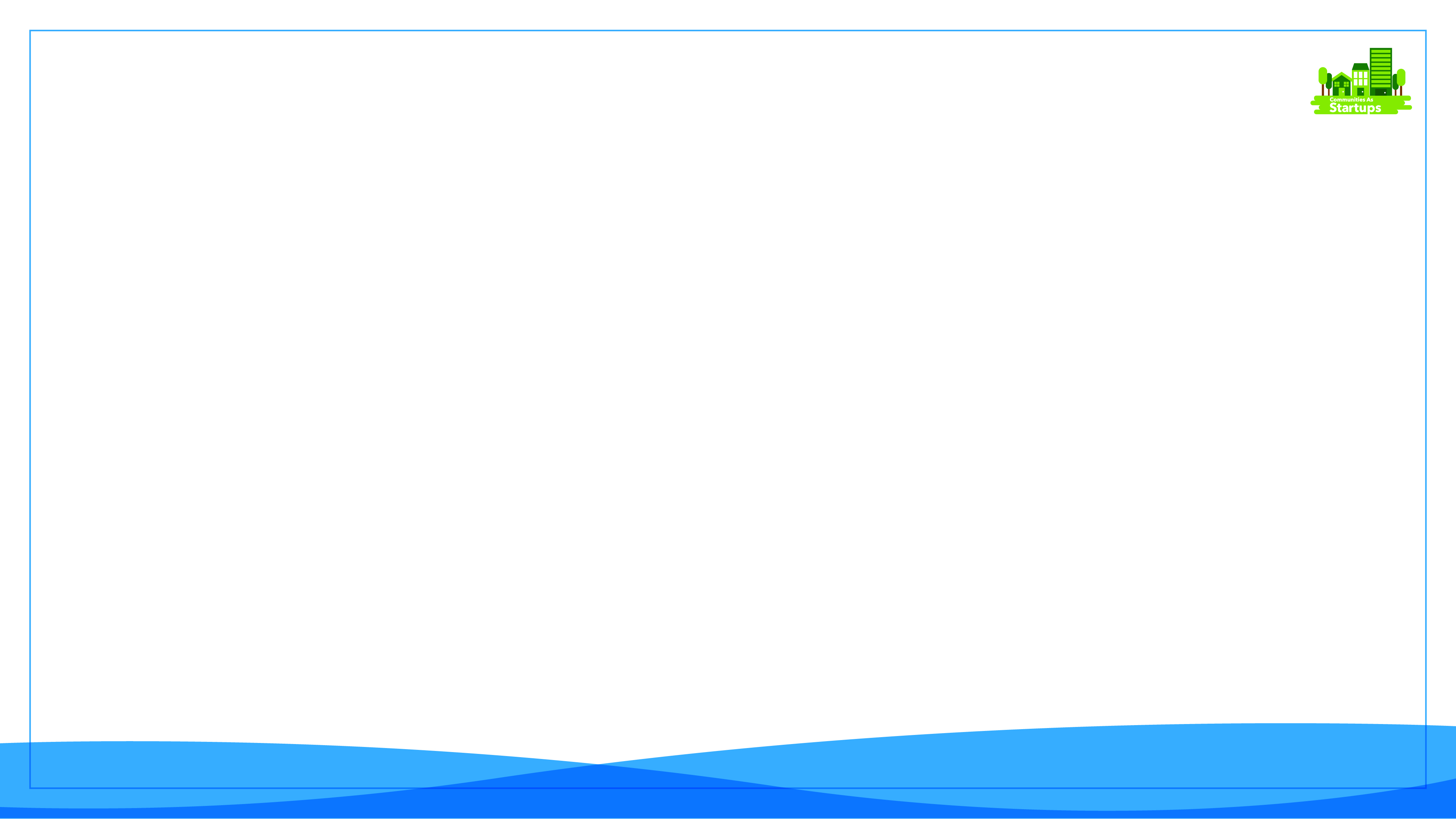 The Facilitating Our Future Series
Unit Level Actions
5.	Downtown Revitalization and Corridor Beautification Projects
Evaluate state of retailing and brick and mortar structures 
City ordinance prohibiting churches in downtown area 
Have a workshop with MDD and City Council on creating a Main street program.  Who Owns downtown?
Complete the E. Cameron corridor project-need implementation schedule.
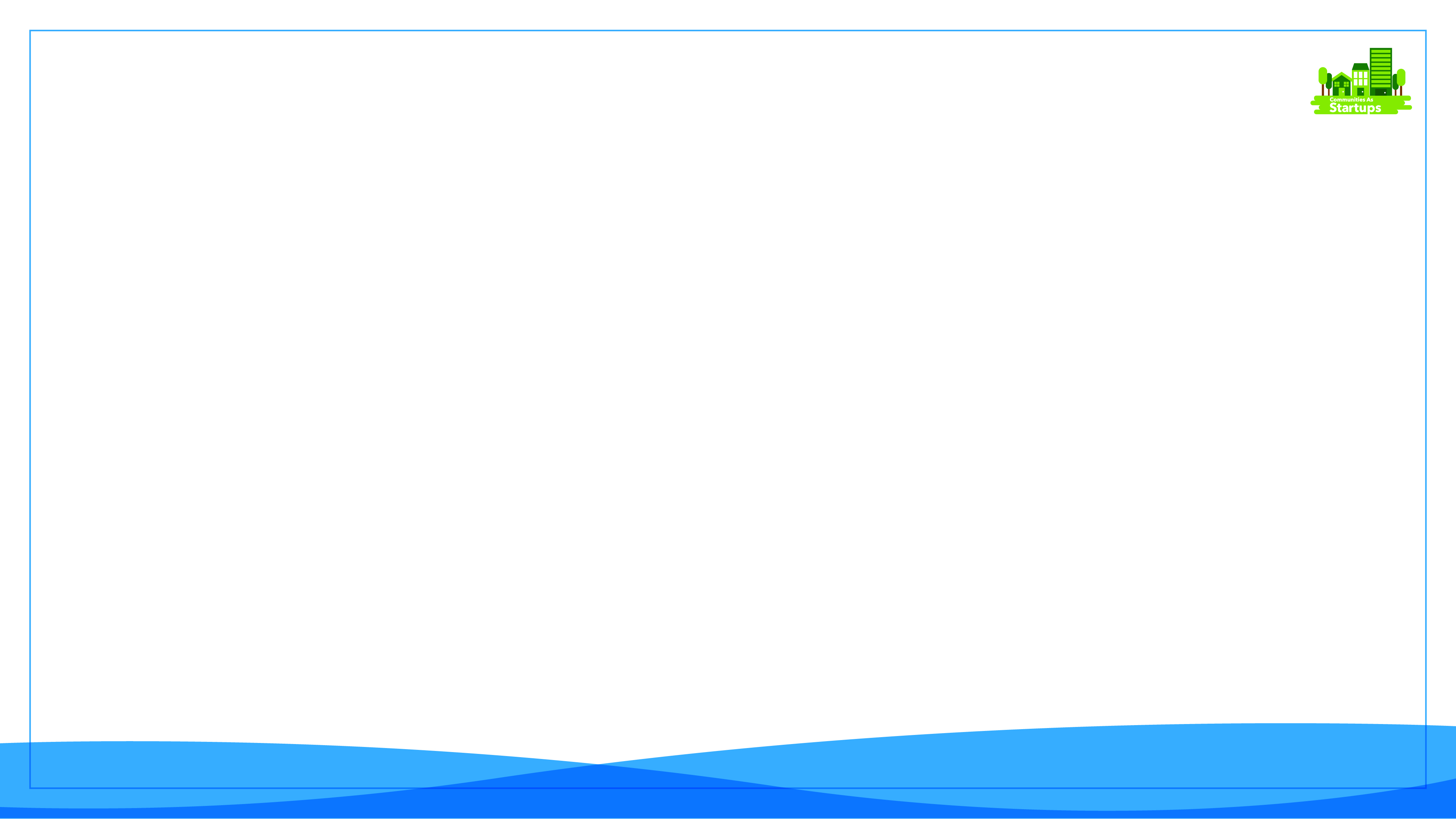 The Facilitating Our Future Series
Rockdale Value Proposition 
Rockdale is committed to creating a community that meets needs of residents by 
_______________________________________________
_______________________________________________
_______________________________________________
 
Rockdale’s Future Value Drivers
Small town feel
Welcoming and friendly
High quality schools
Safe
The Facilitating Our Future Series
Thank You for Your Participation.
Questions and Answers